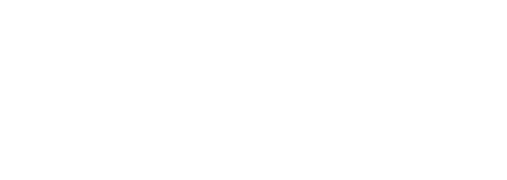 SASS Reference Groups
ERN Student Enquiry
Identifying and Providing Quality Professional Learning Activities
Acknowledgement of Country
I would like to acknowledge the traditional custodians of the land on which we meet today and pay my respects to Elders past and present, and any Aboriginal people here today.
I would also like to recognise our Aboriginal youth as future leaders.
Housekeeping
Sign on sheets 
Restroom
Evacuation Procedures 
Lockdown Procedures 
Morning tea/lunch tea breaks
Mobile Phones
Emails
Evaluations
Special Needs
Privacy and Code of Conduct
Remember:
You have the ability to access confidential information – you are bound by the DoE Code of Conduct
and other policies mentioned on the Acceptable Use of the Department’s Portal Services
By clicking “OK” you agree with these conditions
Tip: Lock your computer when you leave the room. Press the Windows flag key + L key to lock your computer
Outcomes: ERN Student Enquiry
On completion of this course participants will be able to:

Locate a student registered at your school 
List students enrolled in a particular cohort 
Recognise the status of a student 
Locate a family of students enrolled at your school 
Maintain details of a student at your school